Easter’s 
customs, 
traditions and
celebrations in
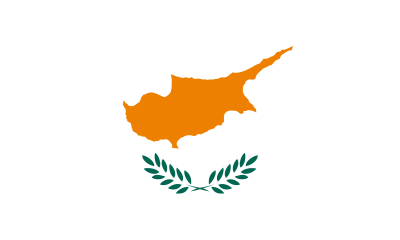 Cyprus
Easter is a movable celebration and it’s the greatest holiday of the Orthodox Church.  It is always celebrated on the first Sunday following the full moon of the spring equinox.   For 2020,  we celebrate Easter, on Sunday the 19th of April.
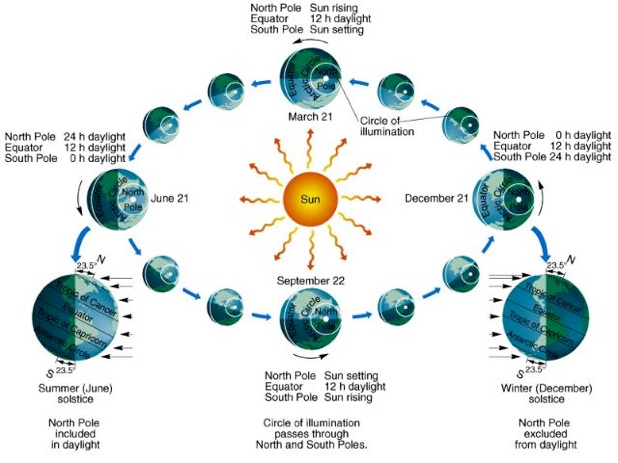 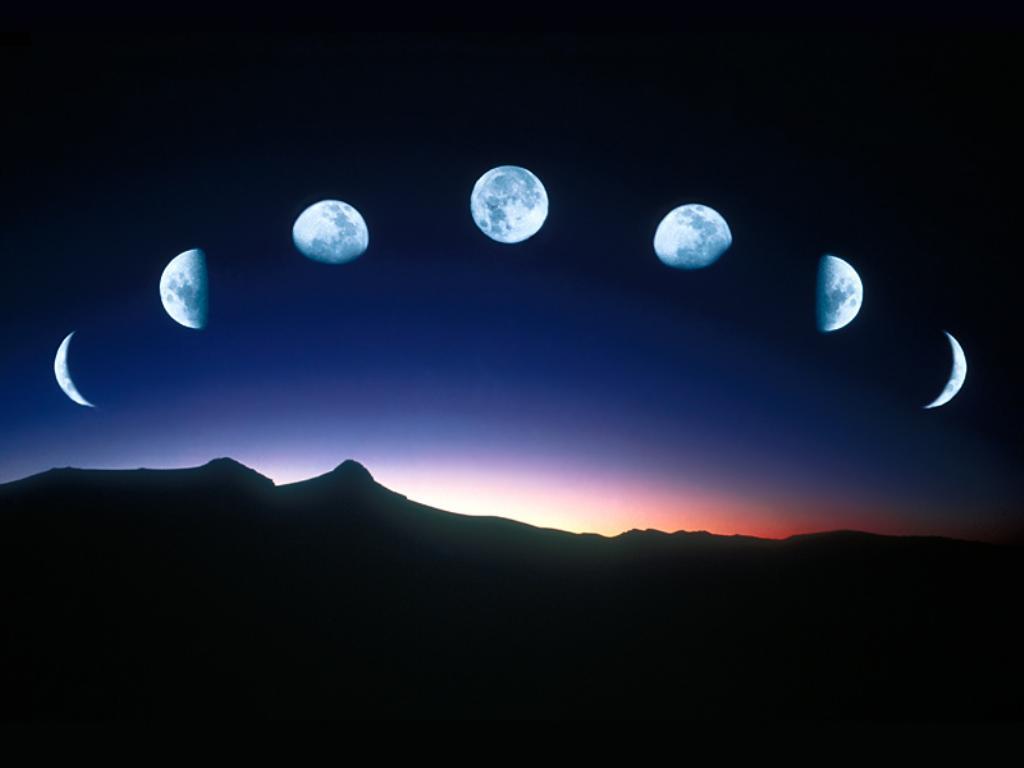 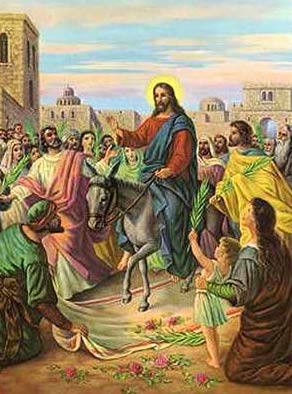 Schools  close for 2 weeks for the Easter holidays. One week before Easter we celebrate Palm Sunday. On this Sunday people take palm leaves and olive leaves to the church and follow the icon of Christ around the church in a procession commemorating Christ’s entry into Jerusalem. Olive leaves are put into pillow-case-like sacks and are kept in the church for forty days after which they can be used for incense burning.
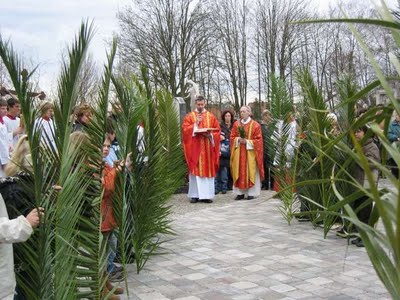 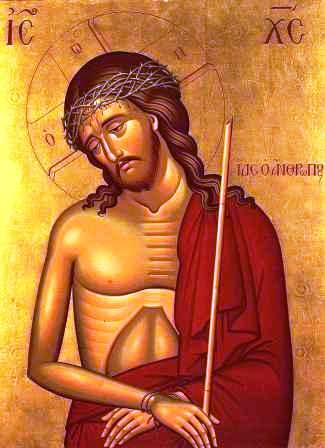 During the Holy Week,   people go to church every night and listen devoutly Christ's Passion. 

During the day, housewives make the last preparations for the great feast.   First of all they clean their homes very carefully and usually on Holy Thursday...
On Holy Thursday eggs are boiled and dyed red to symbolise Christ’s blood from the cross.  Traditionally they are dyed red with  a special root called “rizari”. 
They are also dyed yellow; for this purpose the yellow marguerites that cover the waysides and fields during April are used.However, in the towns you can buy small packets of different colored dyesfrom your supermarket.  Some people dye their eggs in a more artistic way by tying the marguerites onto the eggs with a piece of muslin  before boiling them in a colour. The end product is most effective.
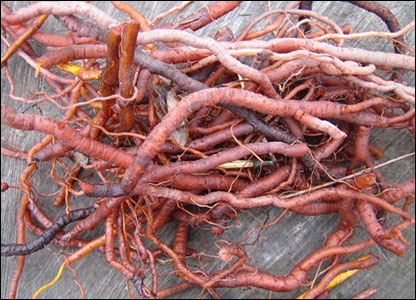 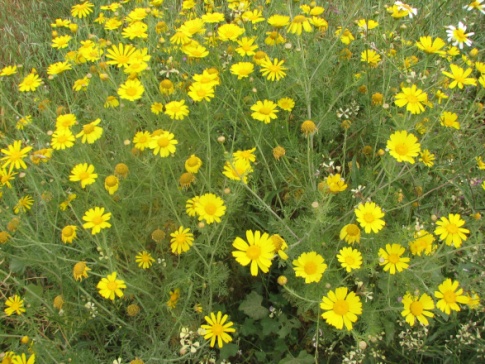 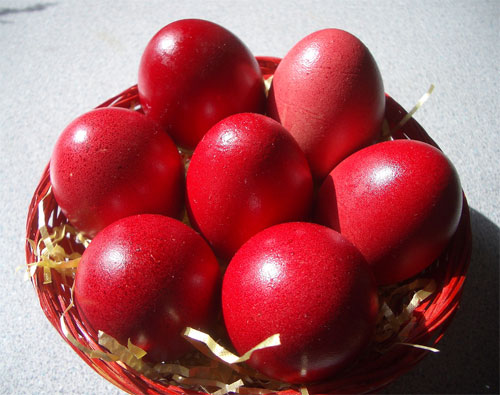 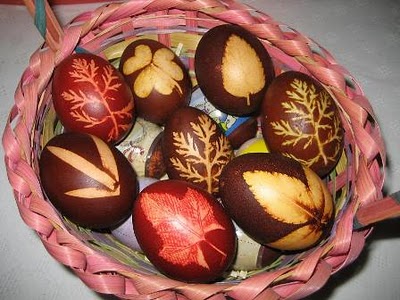 On Holy Thursday, people go to church to mourn the crucifixion of Christ. The church’s icons are covered with black veils to show the christians’ grief.
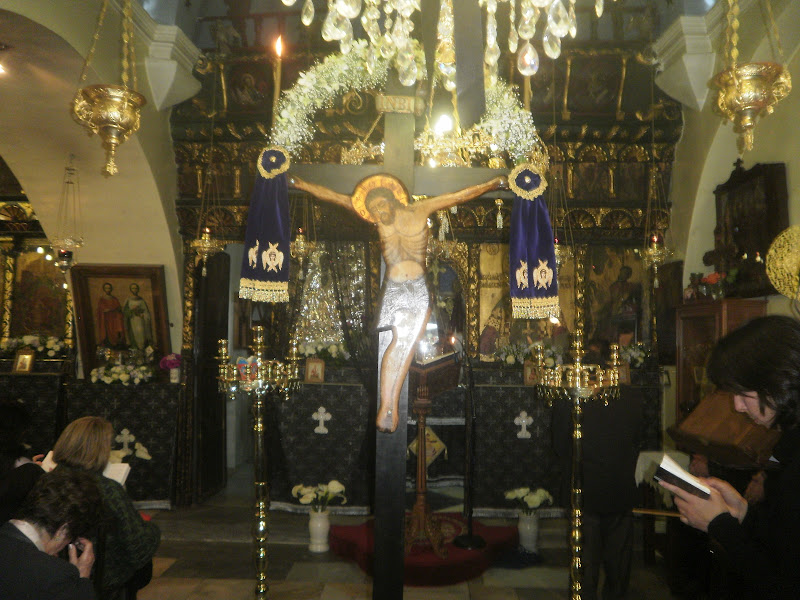 On Holy Friday everyone brings flowers to the church so that the young girls can decorate the “Epitafios” Holy Sepulchre.
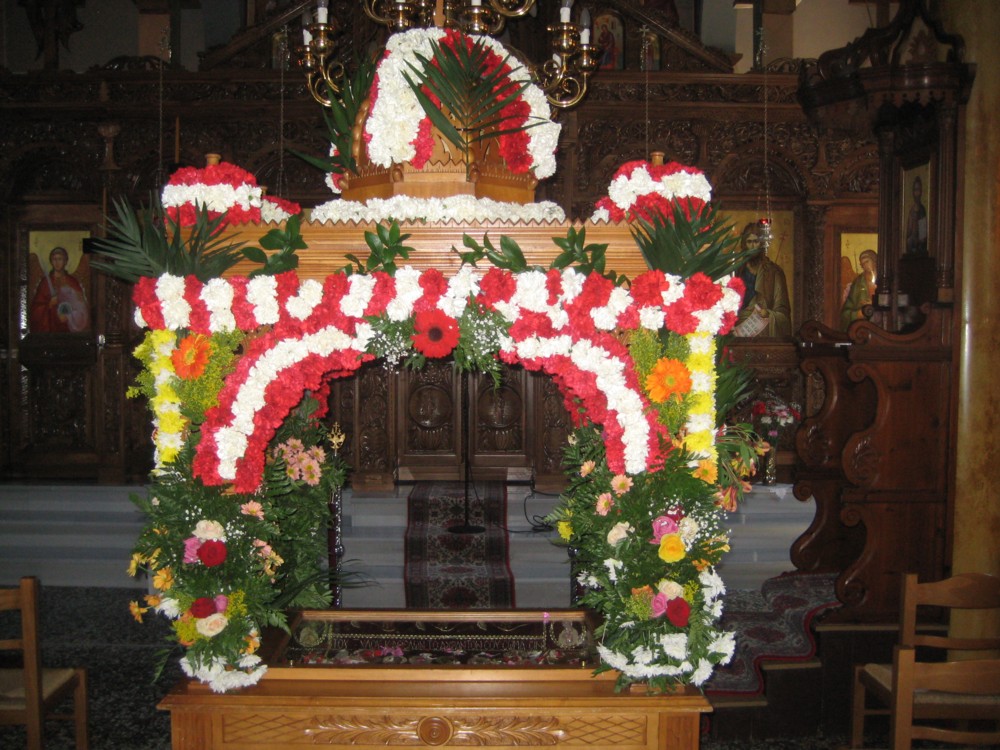 After the evening service, the priests start the procession of the “Epitafios”.   Young men carry the “Epitafios” outside the church, around the neighbourhood and back to the church again. People follow the “Epitafios” around through the whole procession.
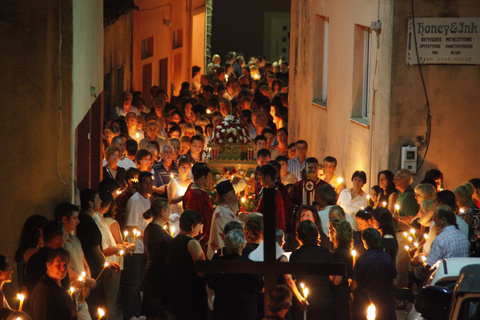 On Holy Saturday morning people go to church and as soon as it is announced by the priests that Christ is no longer in His grave, the church doors and church sits are banged by the people, and all the black veils that cover the Holy Icons drop.
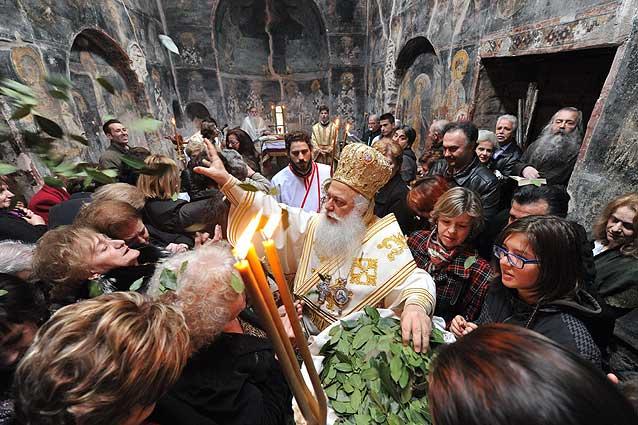 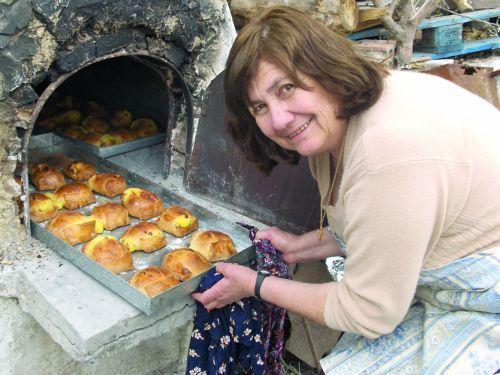 On Holy Saturday, housewives bake the “flaounes”.  
“Flaounes” are pies made of short crust with cheese, egg, raisins and mint filling, formed into triangular and square shapes.
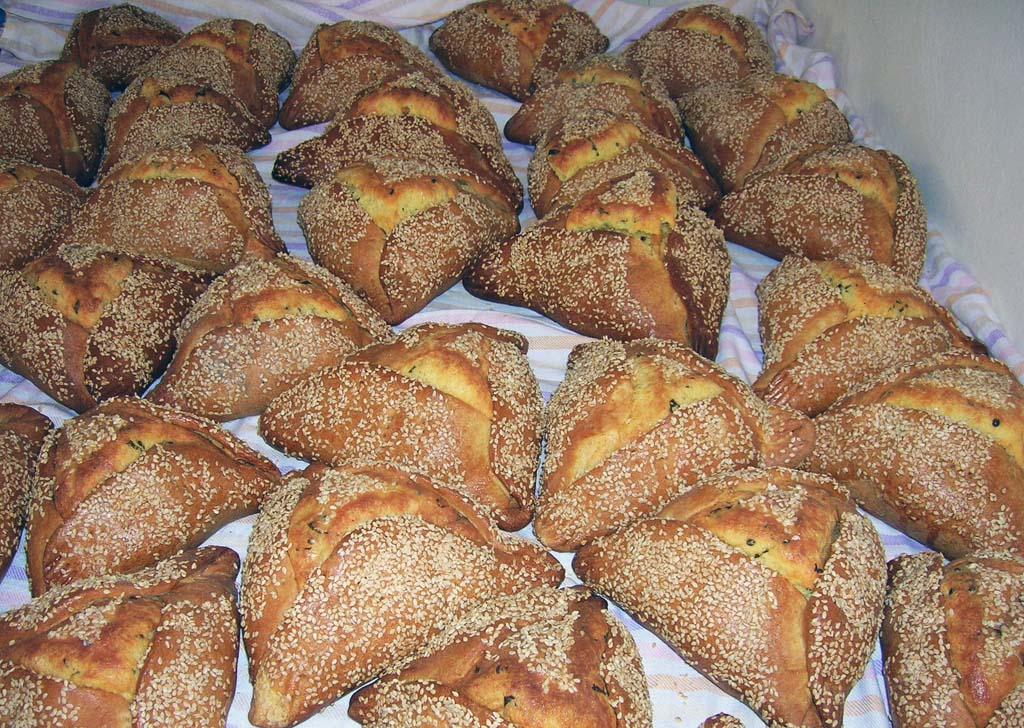 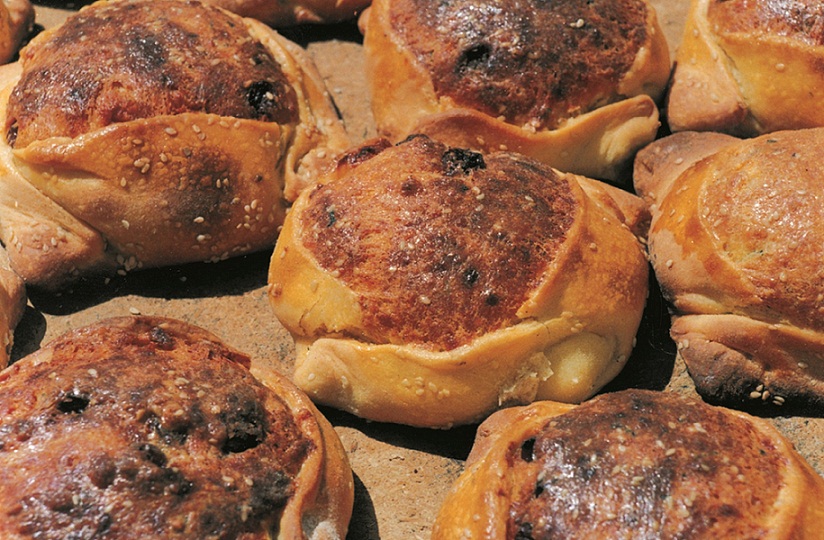 The main sermon of resurrection happens at midnight. Everybody goes to church and celebrates the resurrection of Christ. During the midnight sermon, candles are lit by the holy light and people are custommed to take the Holy Light at their houses for blessing.
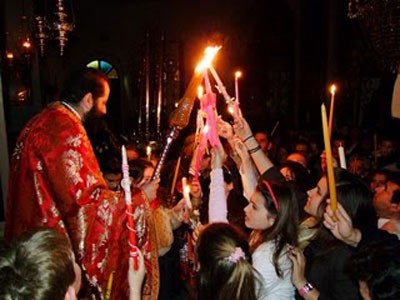 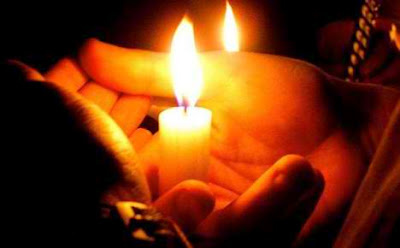 On Holy Saturday night, in all the churches in Cyprus,  big bonfires are lit in the church yard.   Many days before, it is customary for young people to bring wood in order to “create” the biggest bonfire.    Just before midnight,  bonfires are lit in order to burn Judas, the apostle who betrayed Jesus.
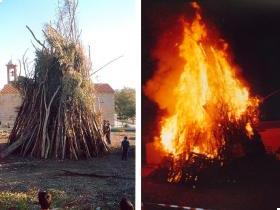 After the midnight sermon the whole family gathers together for a feast. People eat a special kind of soup called “avgolemoni”. They also crack the boiled dyed eggs and say “Christos Anesti”, which means Christ has risen from the dead, and the response is “Alithos Anesti”, which means indeed he has risen.
Χριστός Ανέστη
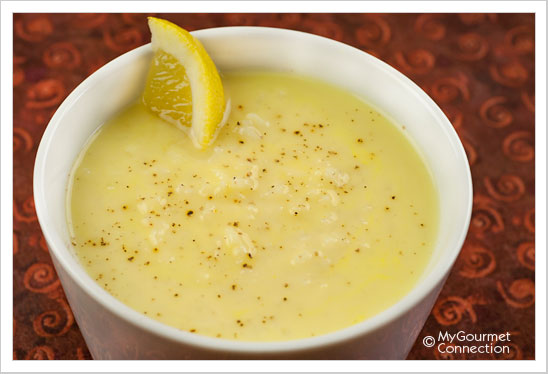 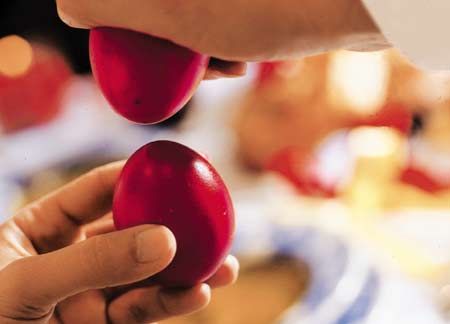 Αληθώς Ανέστη
Holy Sunday is the day for the families to celebrate.  We eat roasted lamb, goat, pork or chicken and many other traditional dishes from Cyprus.  Traditional songs and dances have a special place at that day, contributing to the celebration of the Christ’s Resurrection.
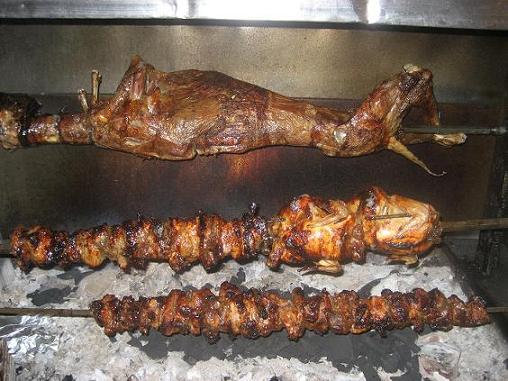 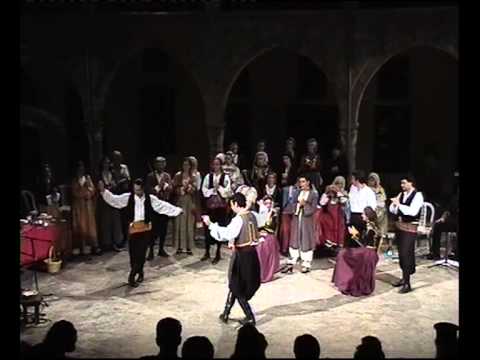 On Holy Sunday and Easter Monday,   people have fun by playing traditional games in the church yard.
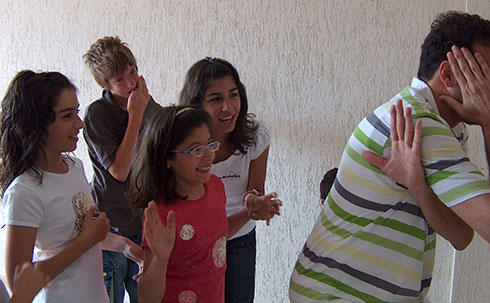 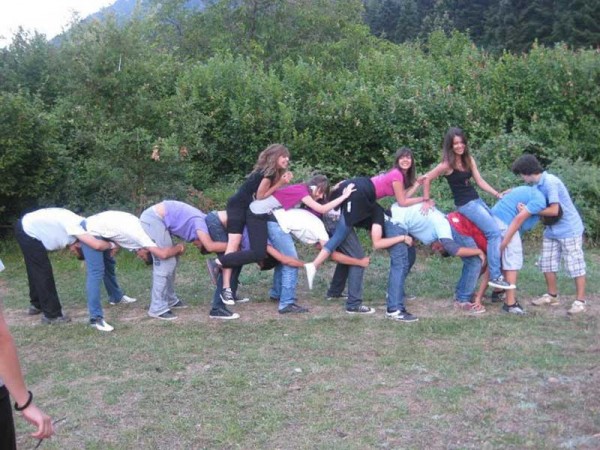 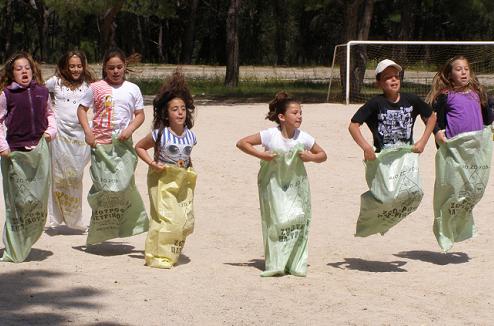 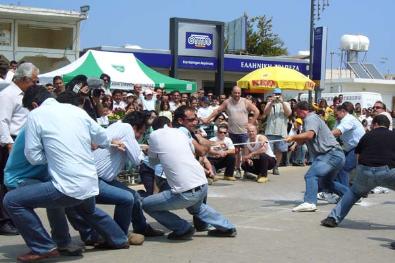 HAPPY EASTER!!!
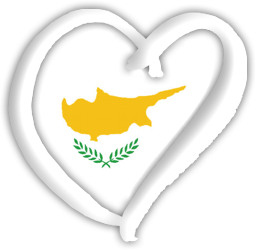